Scalars and Vectors
Scalar
A scalar is any positive or negative physical quantity that can be completely specified by its magnitude. 

Examples: length, mass and time
Vector
A vector is any physical quantity that requires both a magnitude and a direction for its complete description.

Examples: force, position, and moment.
A vector is shown graphically by an arrow
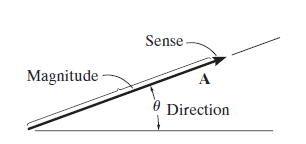 The length of the arrow represents the
magnitude of the vector

The angle between the vector and a fixed
axis defines the direction of its line of action

The head or tip of the arrow
indicates the sense of direction of the vector
Vector Operations
Multiplication and Division of a Vector by a Scalar
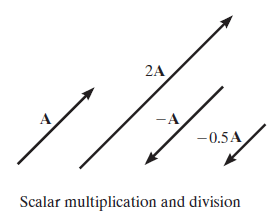 If a vector is multiplied by a positive scalar, its magnitude is increased by that amount

When multiplied by a negative scalar it will also change the directional sense of the vector
Vector Addition
All vector quantities obey the parallelogram law of addition
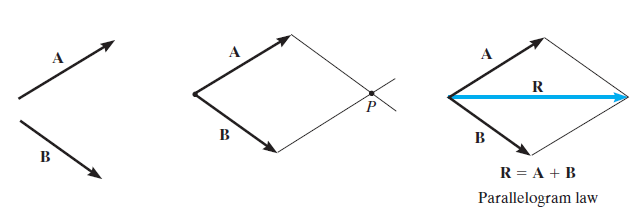 Vector Addition (continued)
Triangle rule of addition
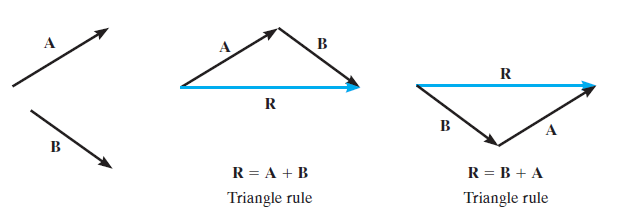 Vector Addition (continued)
Collinear vectors addition
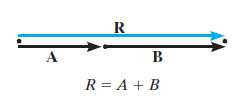 Vector Subtraction
The resultant of the difference between two vectors A and B of the same type may be expressed as
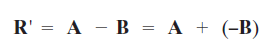 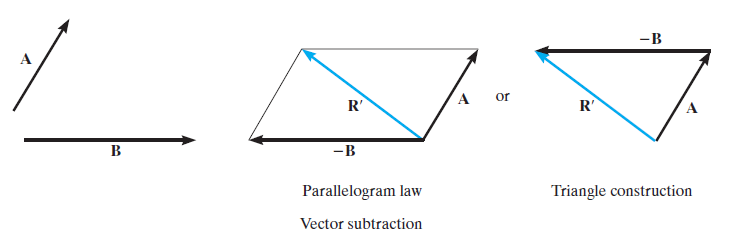 Vector Addition of Forces
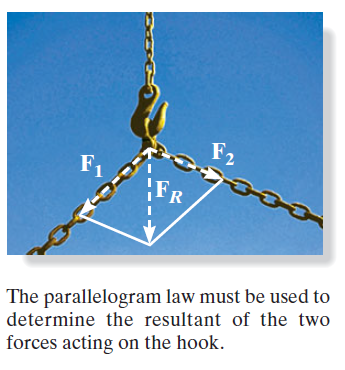 The two component forces F1 and F2 acting on the pin can be added together to form the resultant force 
FR = F1 + F2
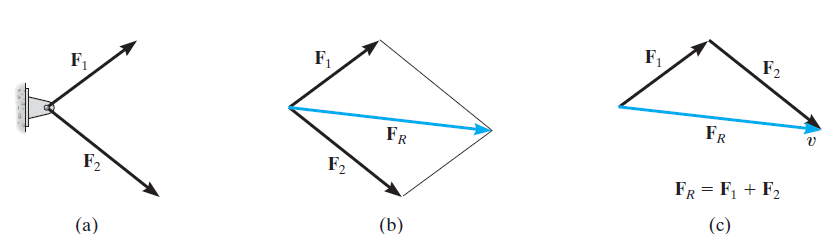 Components of a Force
Sometimes it is necessary to resolve a force into two components in order to study its pulling or pushing effect in two specific directions.
F is to be resolved into two components along the two
members, defined by the u and v axes.
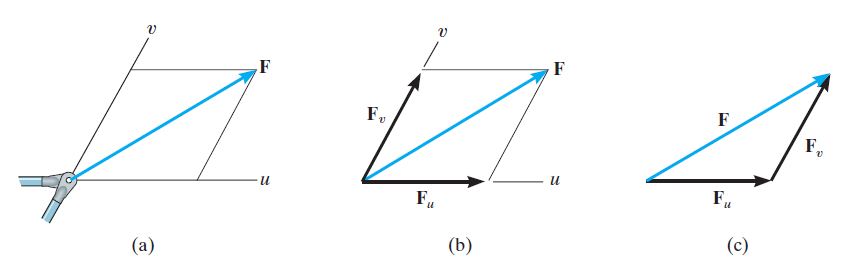 Important Math
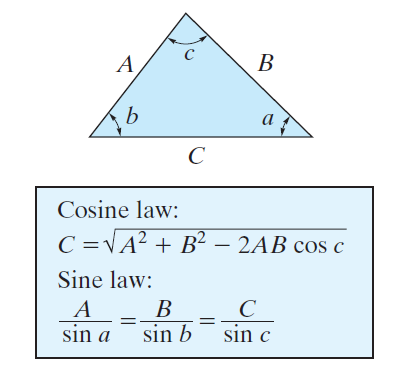 Examples
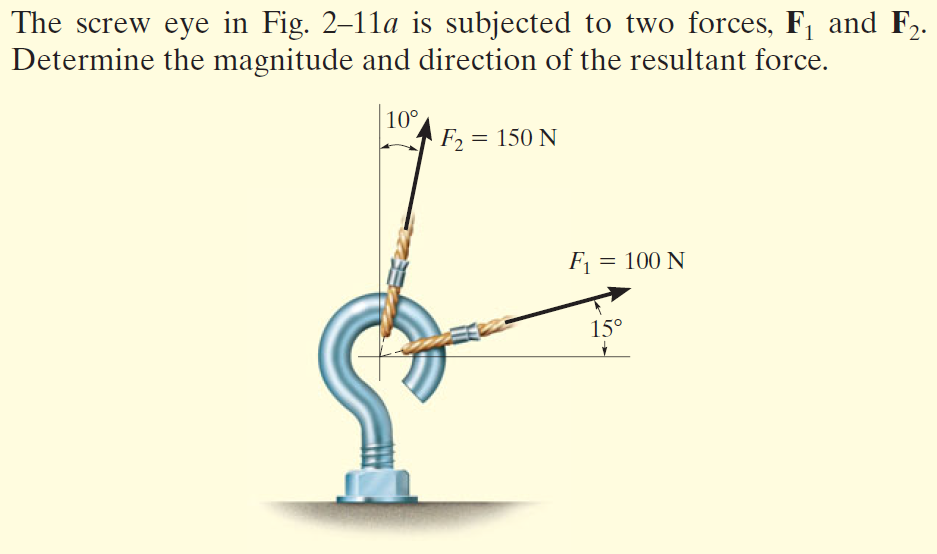 Solution
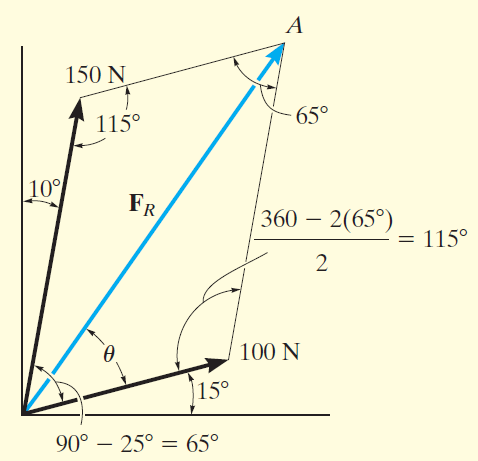 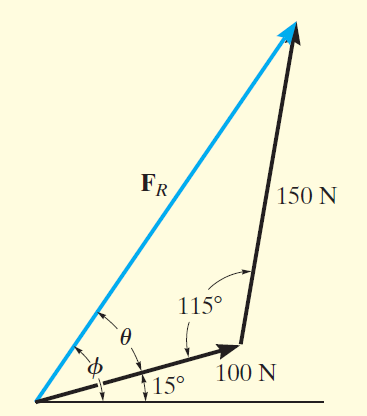 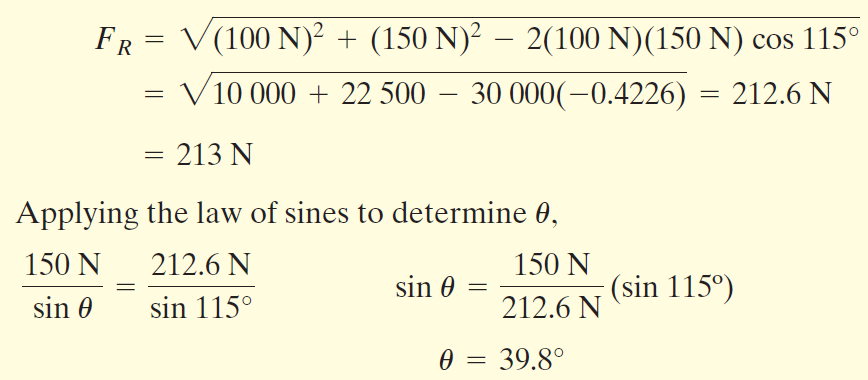 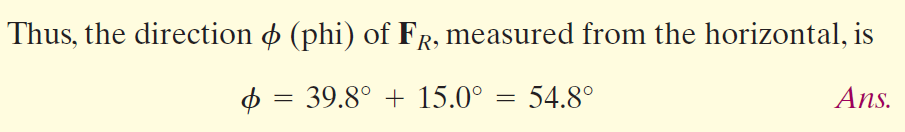 Another Example
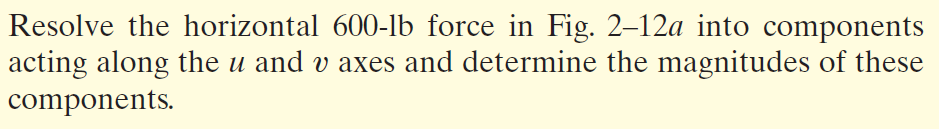 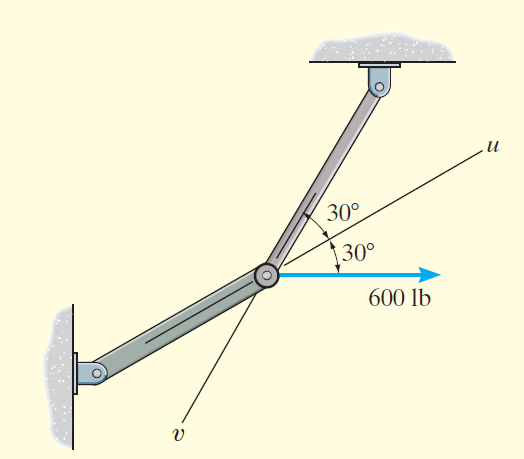 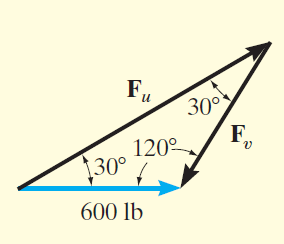 Solution
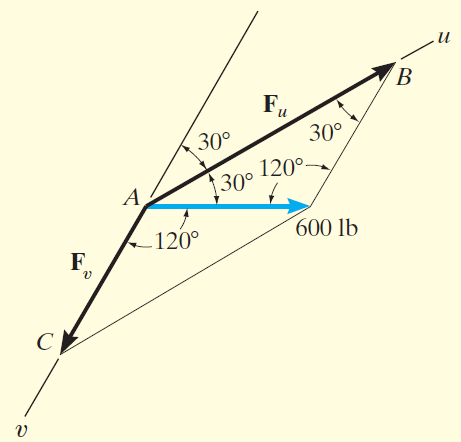 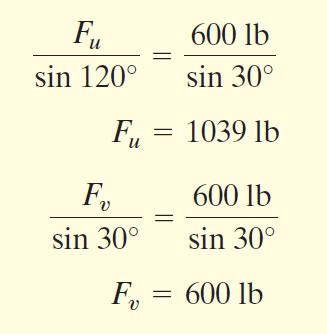 Still Another Example
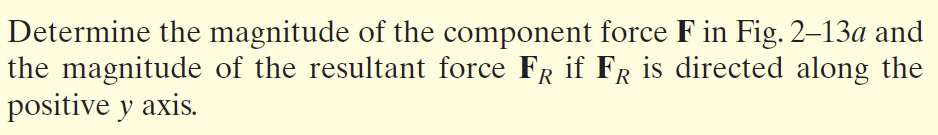 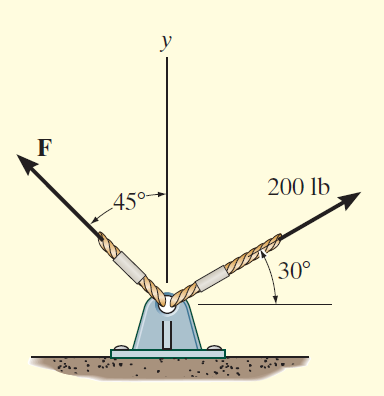 Solution
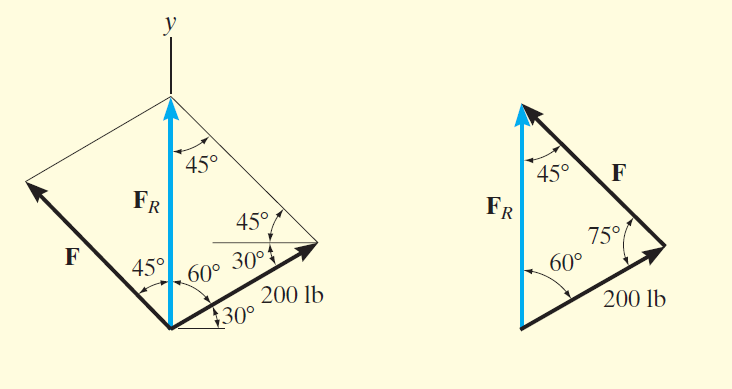 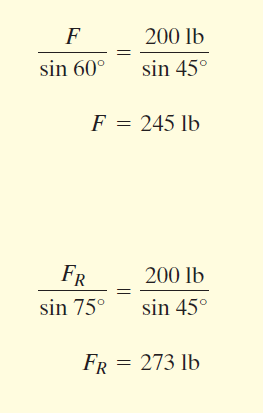 “The most effective way of learning the principles of engineering mechanics
is to solve problems”
(R.C. Hibbeler)
Fundamental Problems
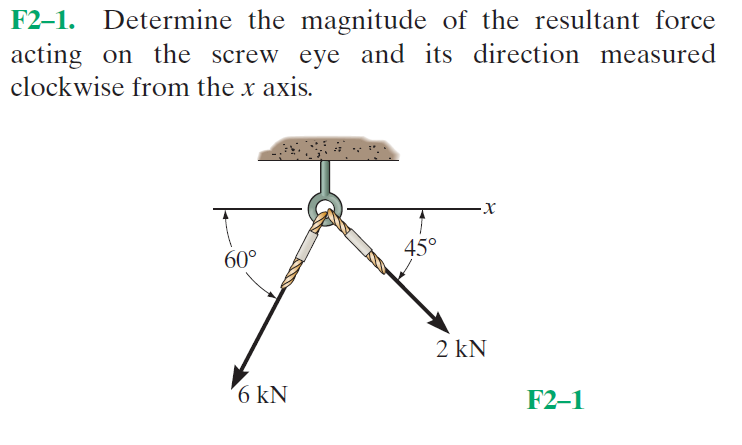 Fundamental Problems
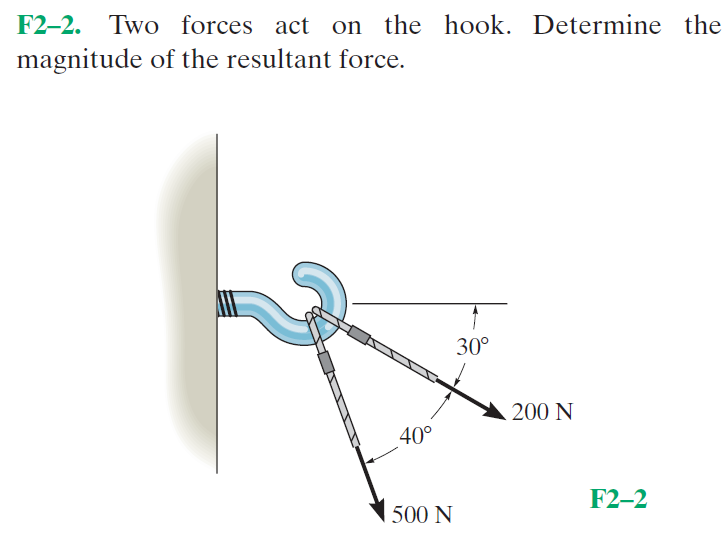 Fundamental Problems
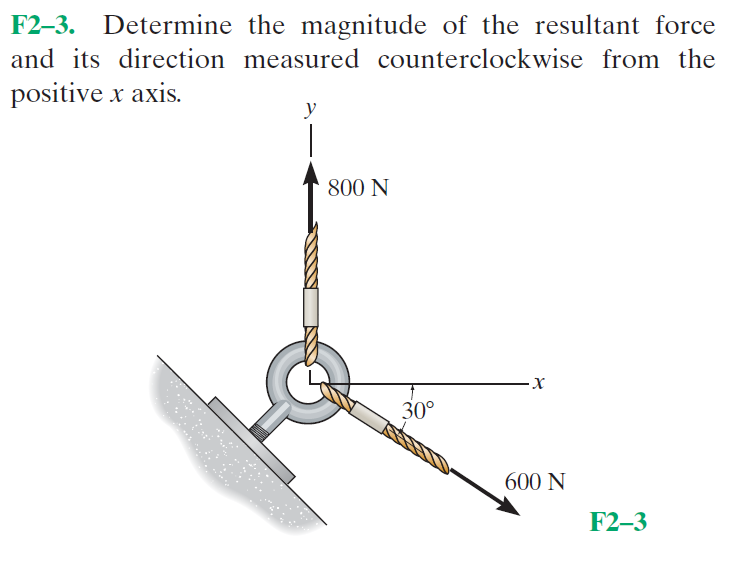 Fundamental Problems
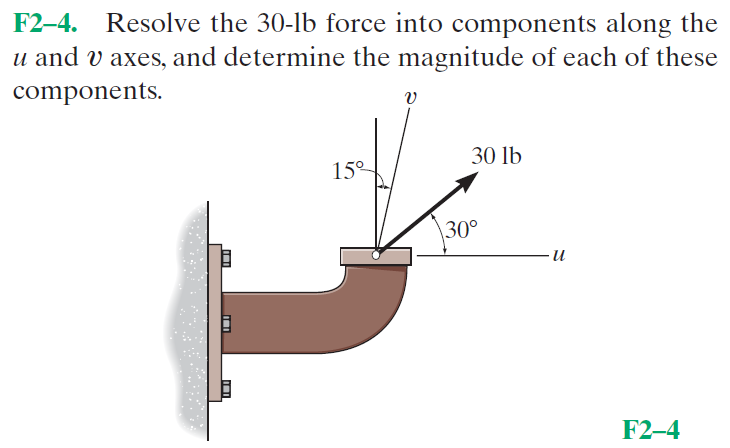 Fundamental Problems
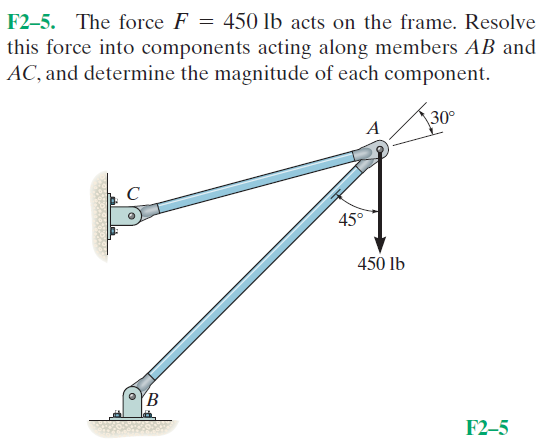 Advanced Problems
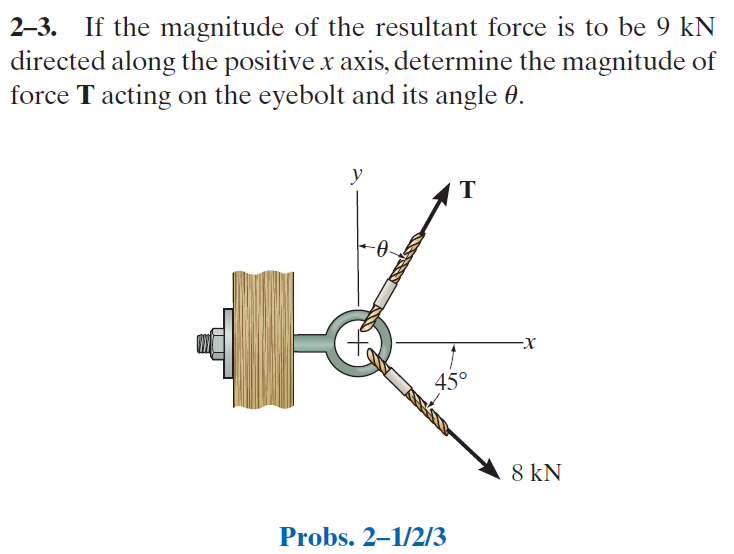 Advanced Problems
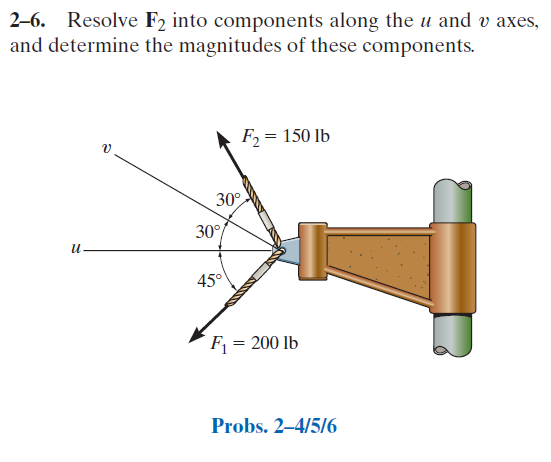 Advanced Problems
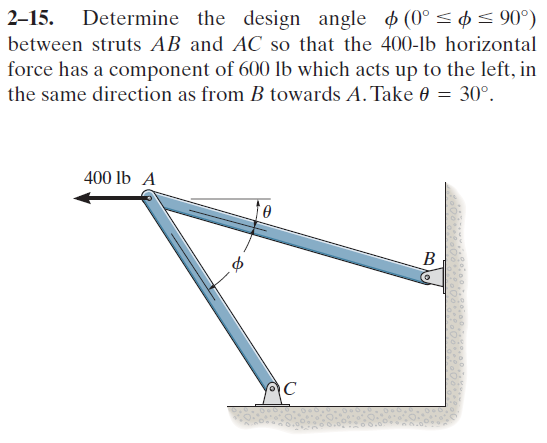 Advanced Problems
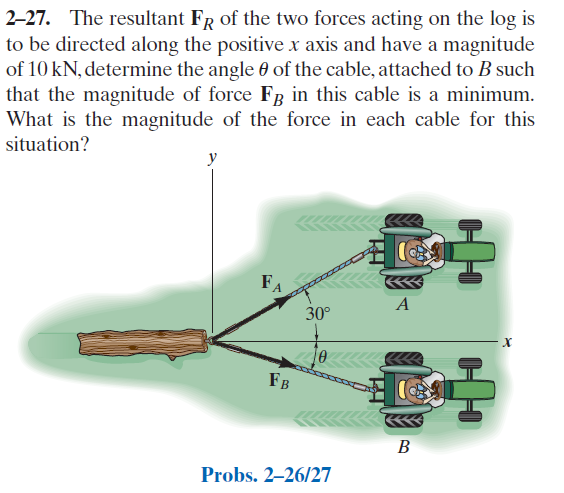